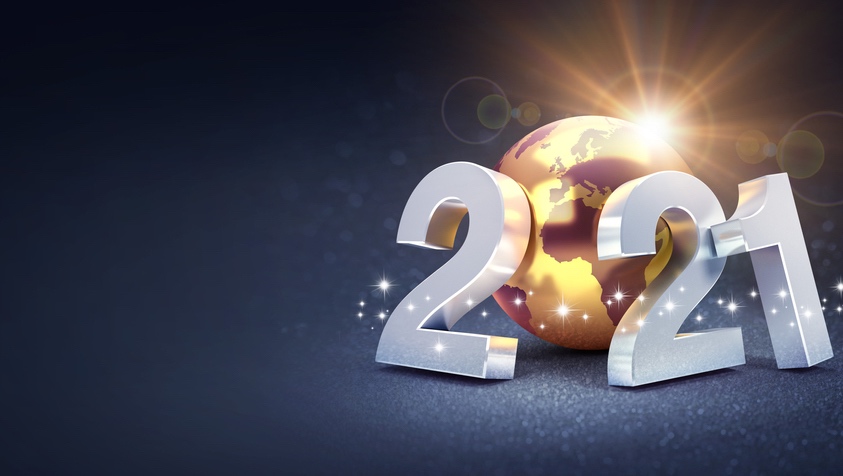 The World in 2021
Ashok Leyland Session
January 27, 2021 | Shiv - ABG
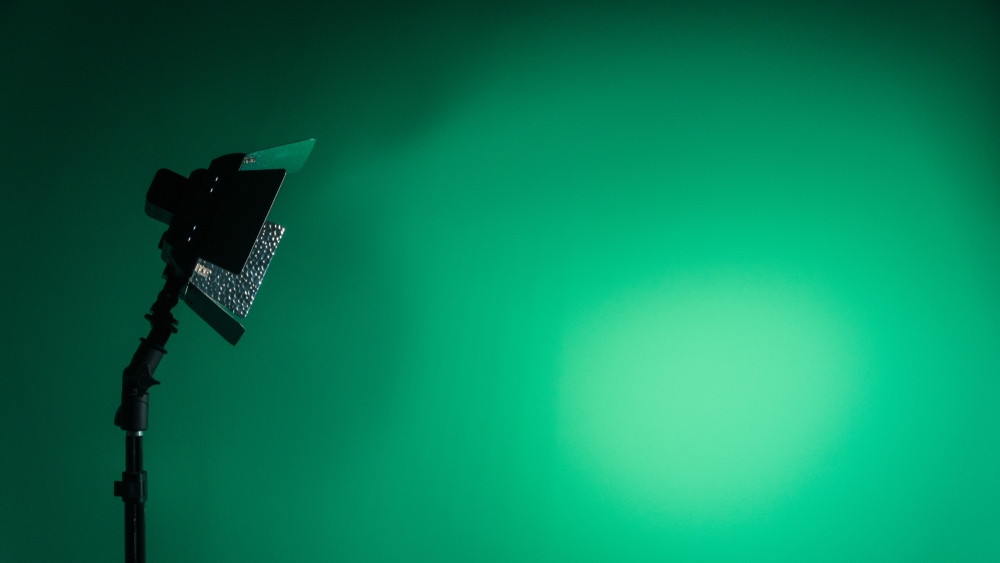 Structure
The big world events
India events
Basic data and what the future looks like
Impact on family
Impact on employees
Ashok Leyland
Summary
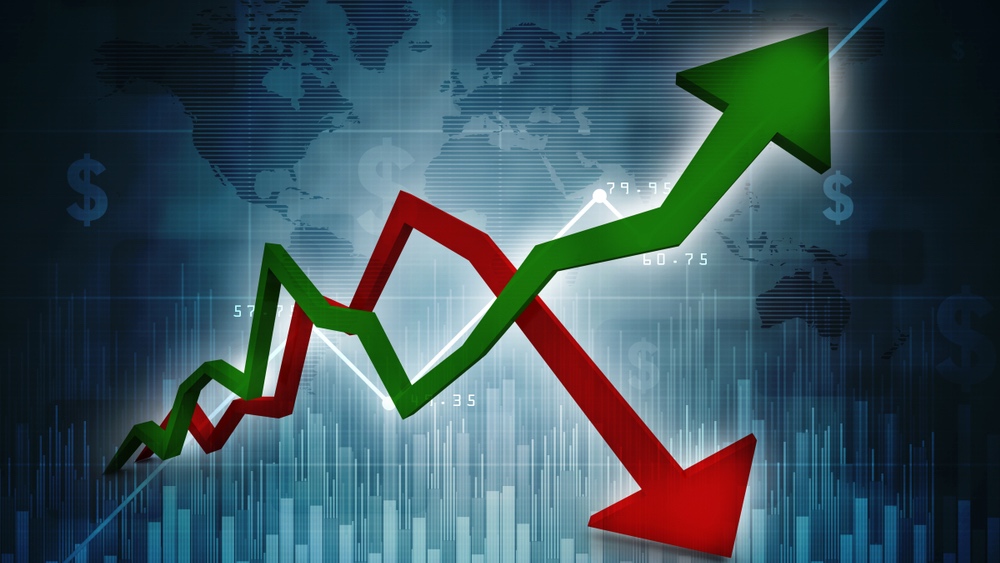 In 2021, we will see high stimulus, hi unemployment, lo interest rates, GDP growth vs a low base.
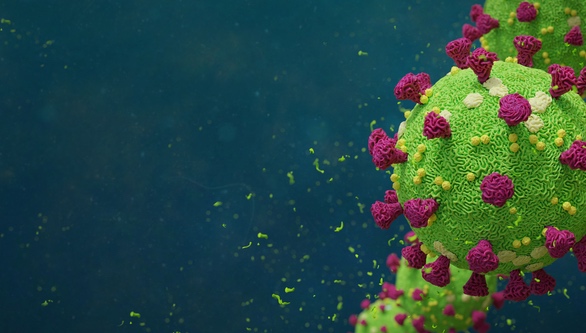 Overhang of Covid will be seen in 2021 and 2022.
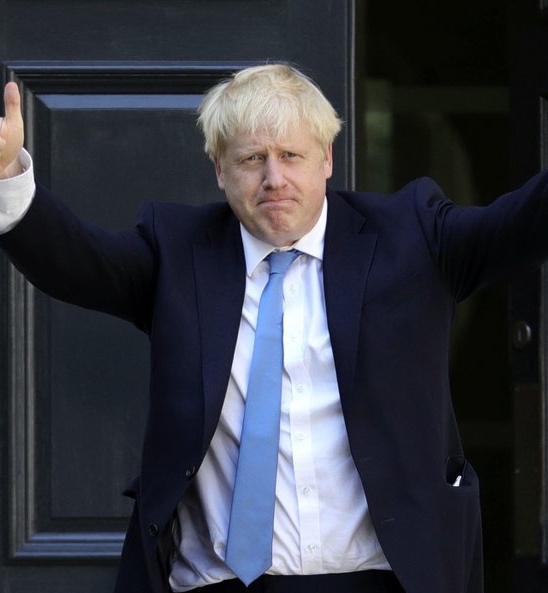 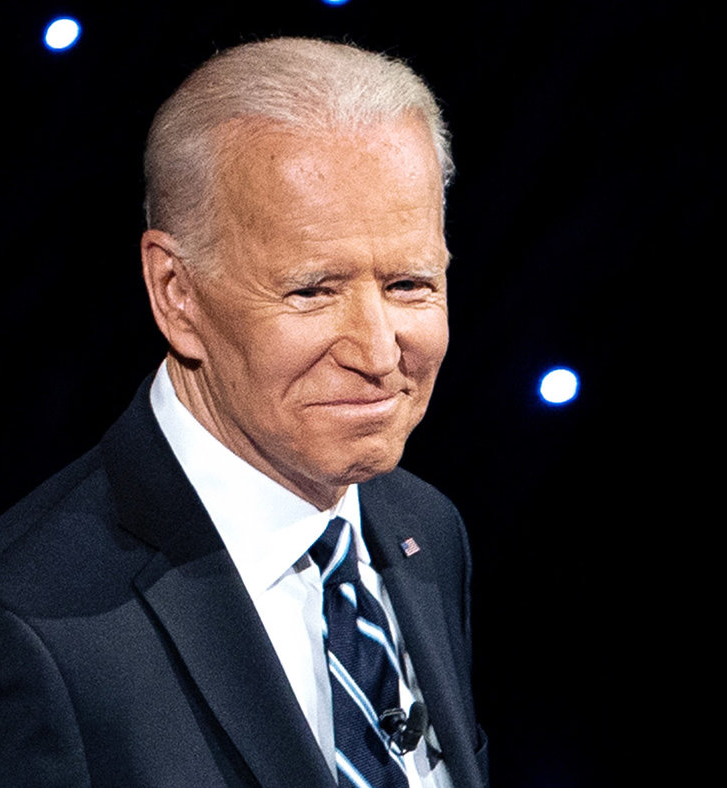 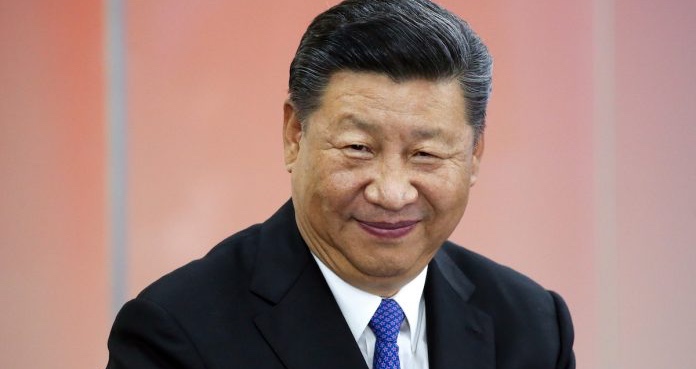 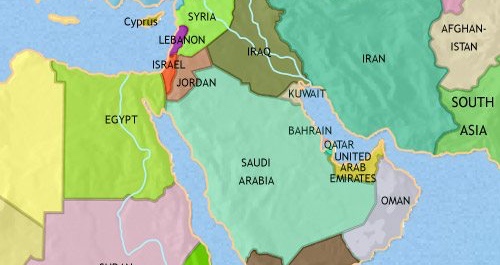 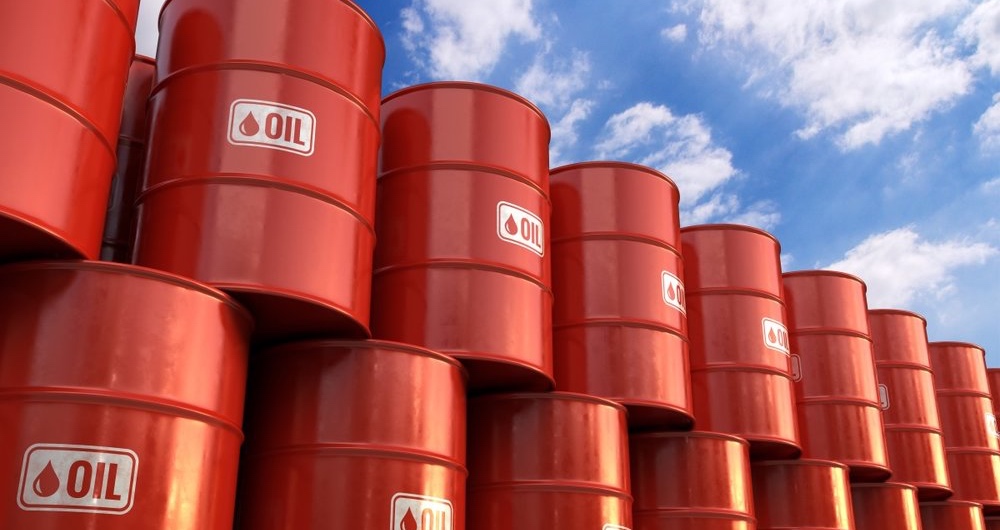 What people will watch closely
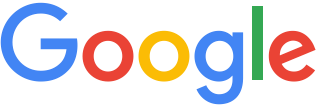 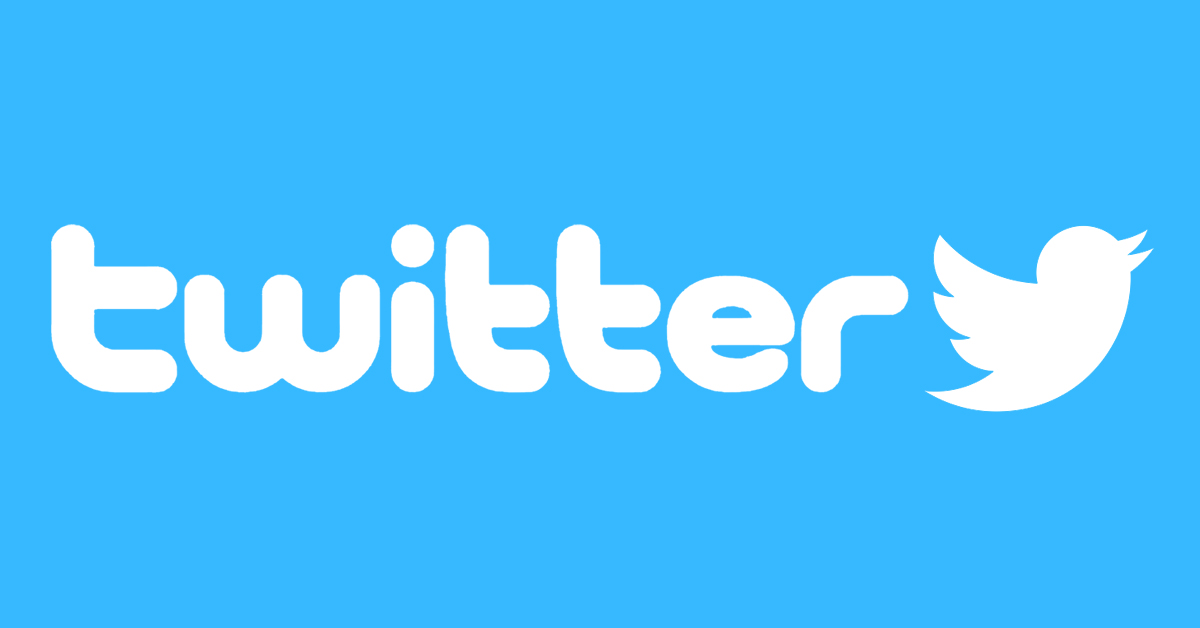 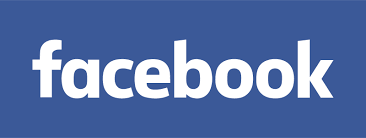 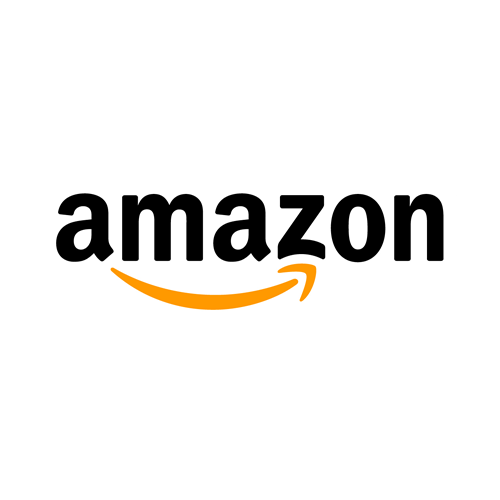 GAFT will come under regulatory control.
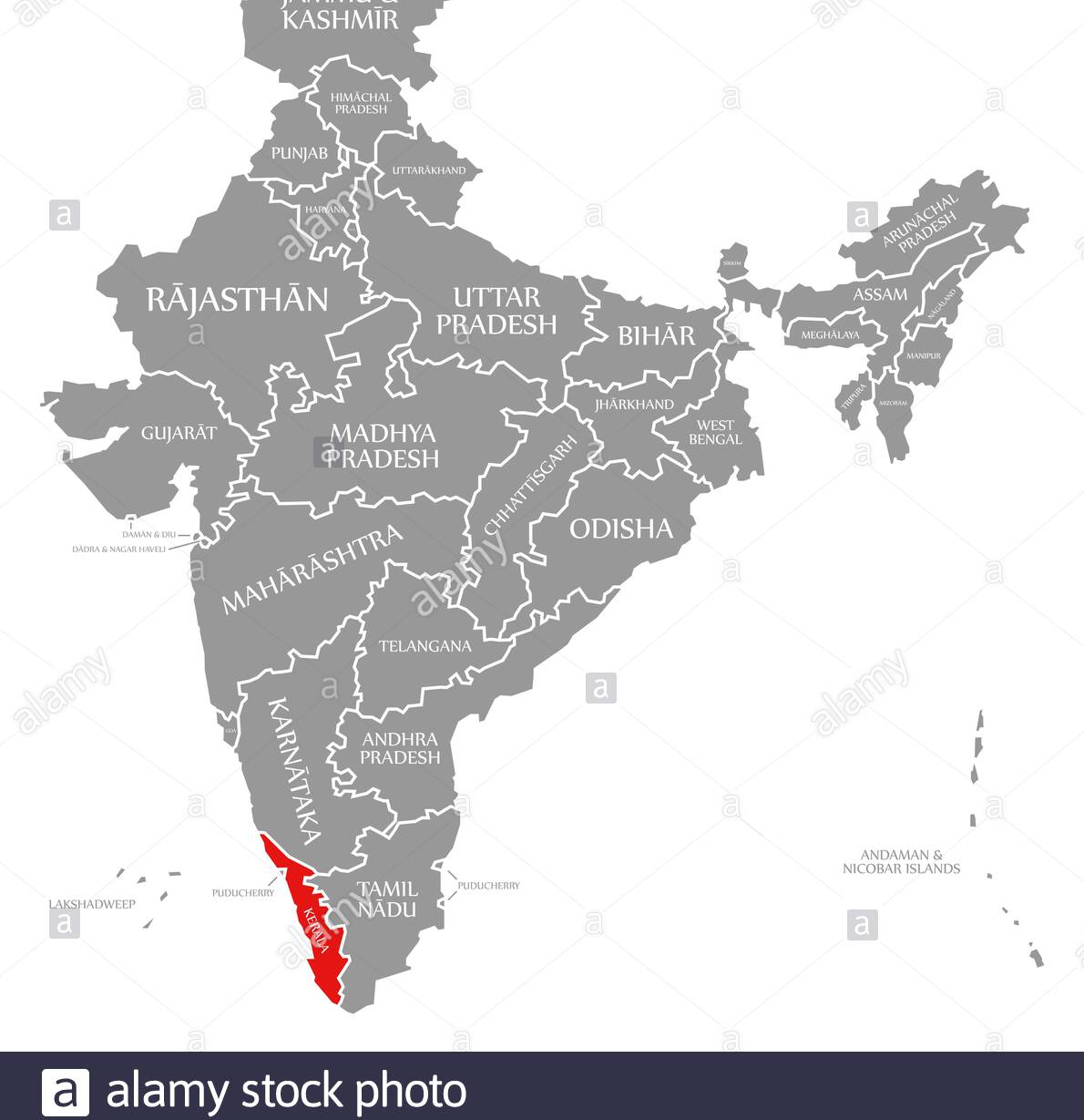 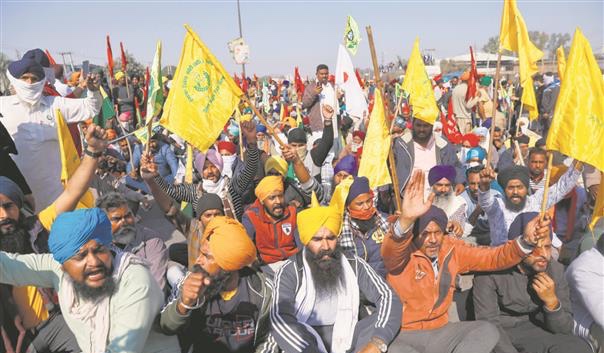 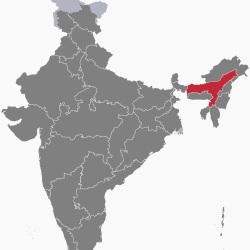 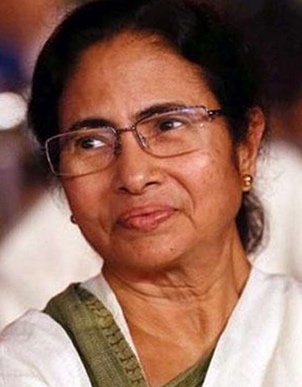 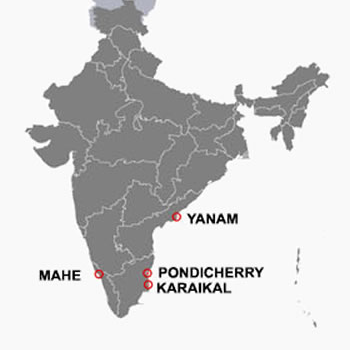 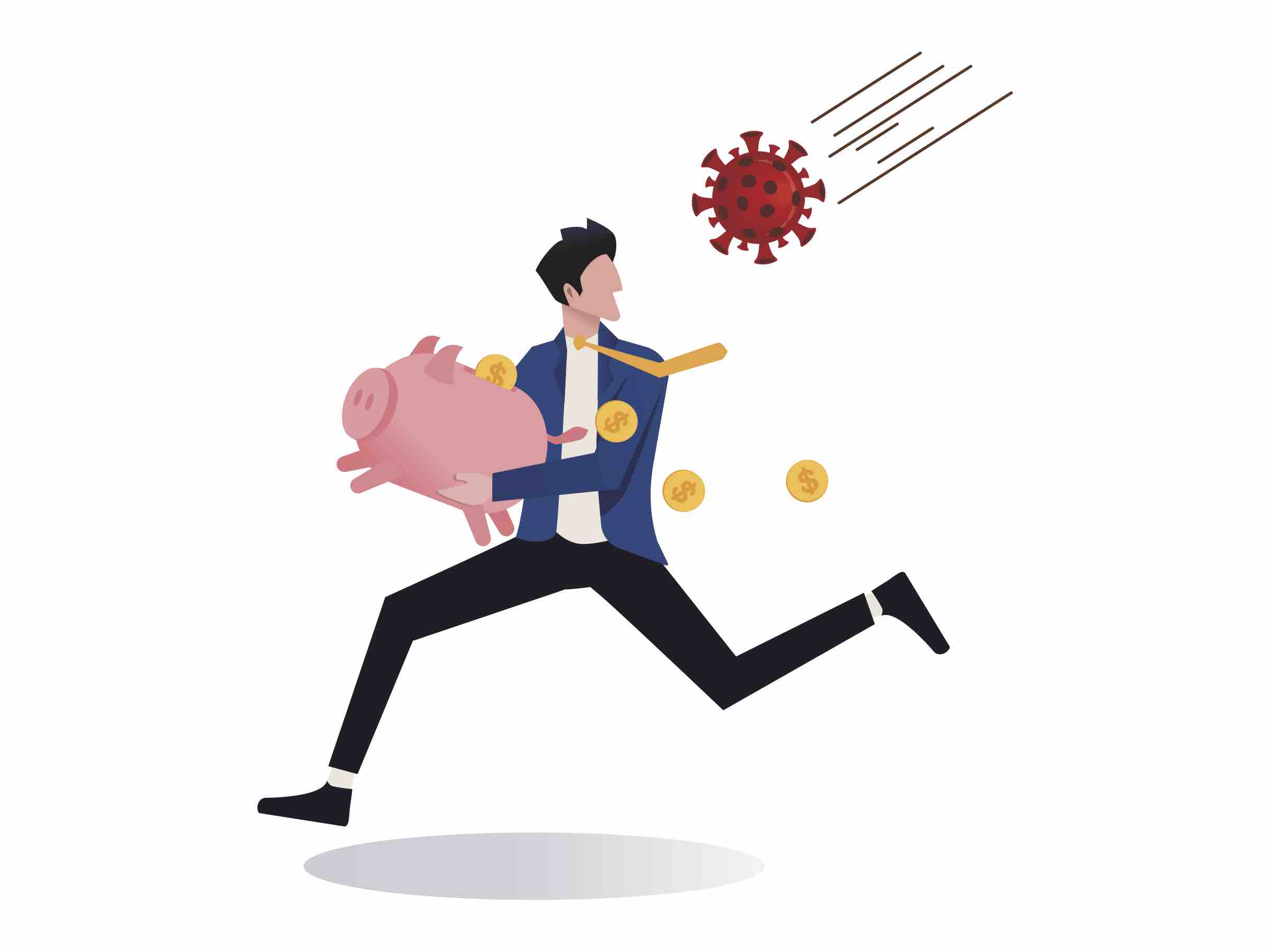 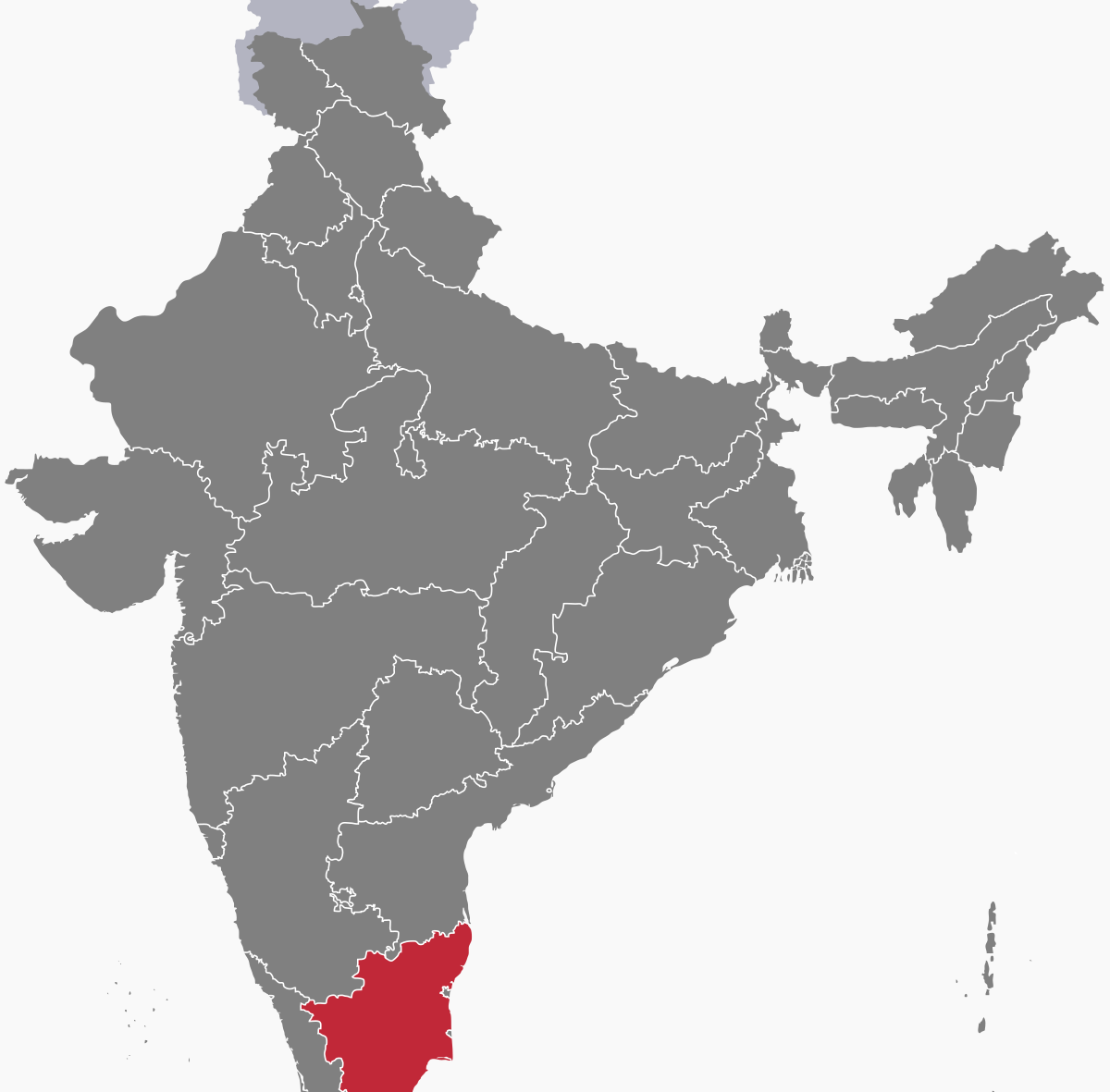 India -What people will watch closely
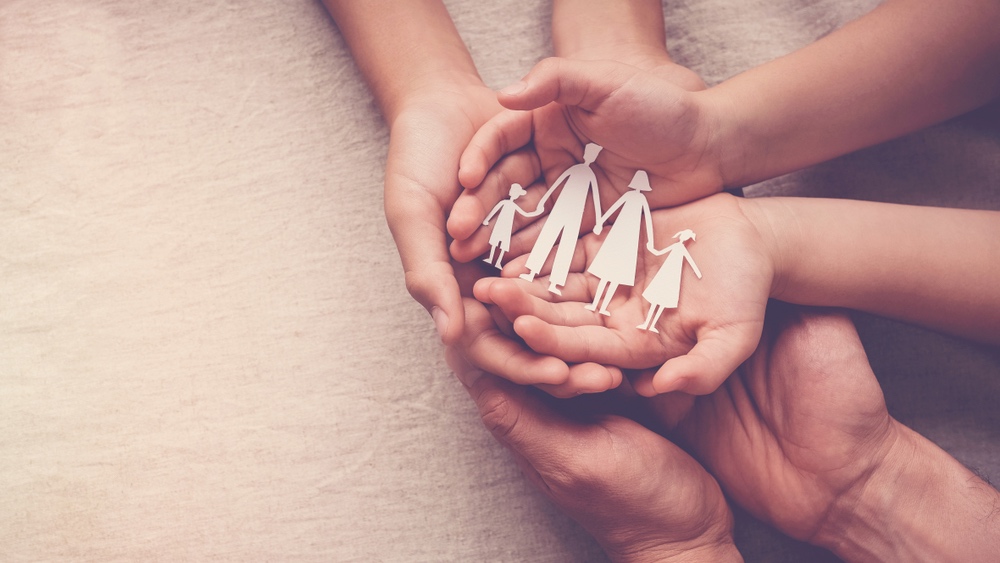 The Family
Worried about debt
Worried about kids education
Worried about aged parents
Worried about the future
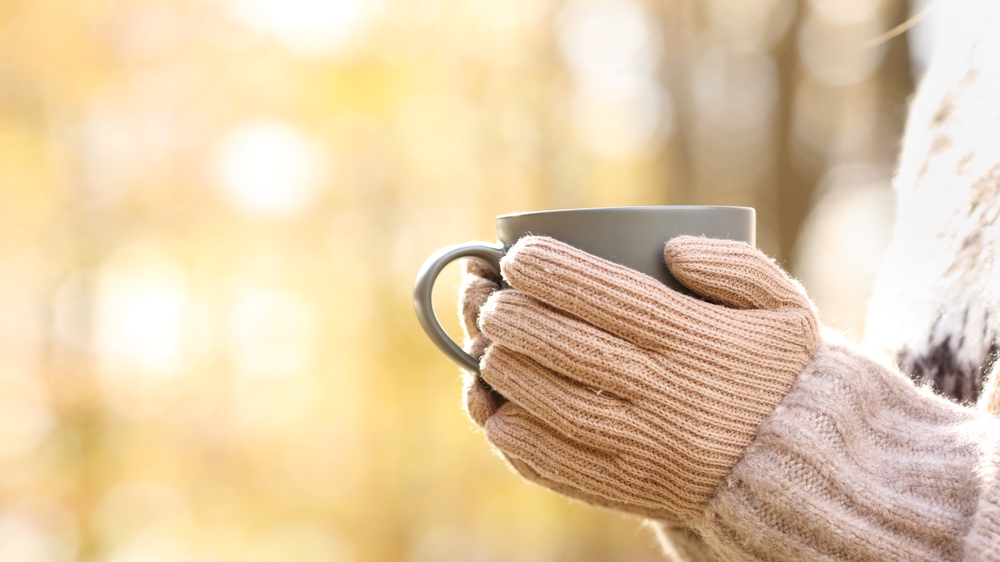 The Individual
Worried about employment and earnings
Work from where?
Travel?
Digital skills
Mental health
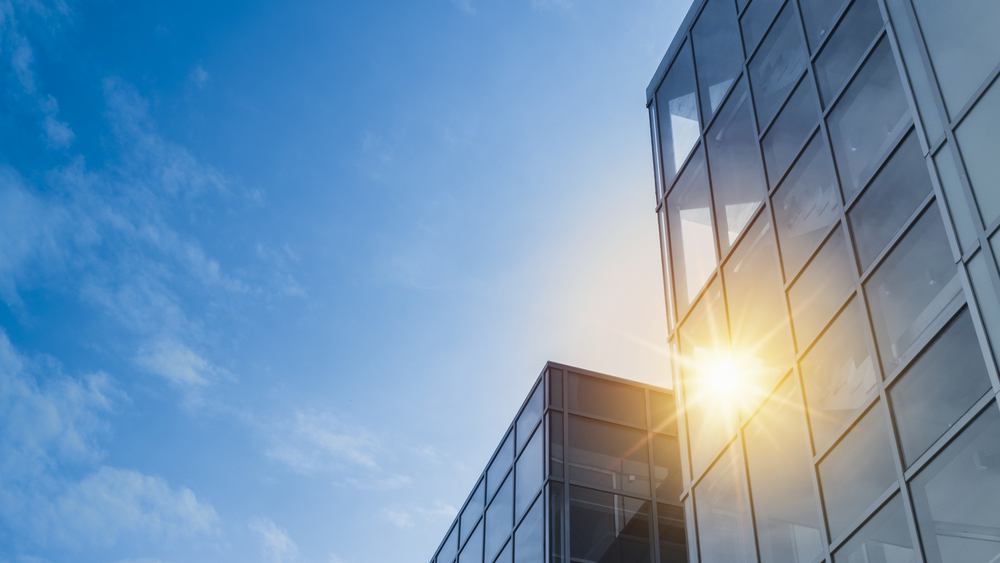 The Company
Consumer changing  faster than companies
Cost rationalization
Digital business model
Health Responsibility of employees at work
Trust of society
Data for Ashok Leyland
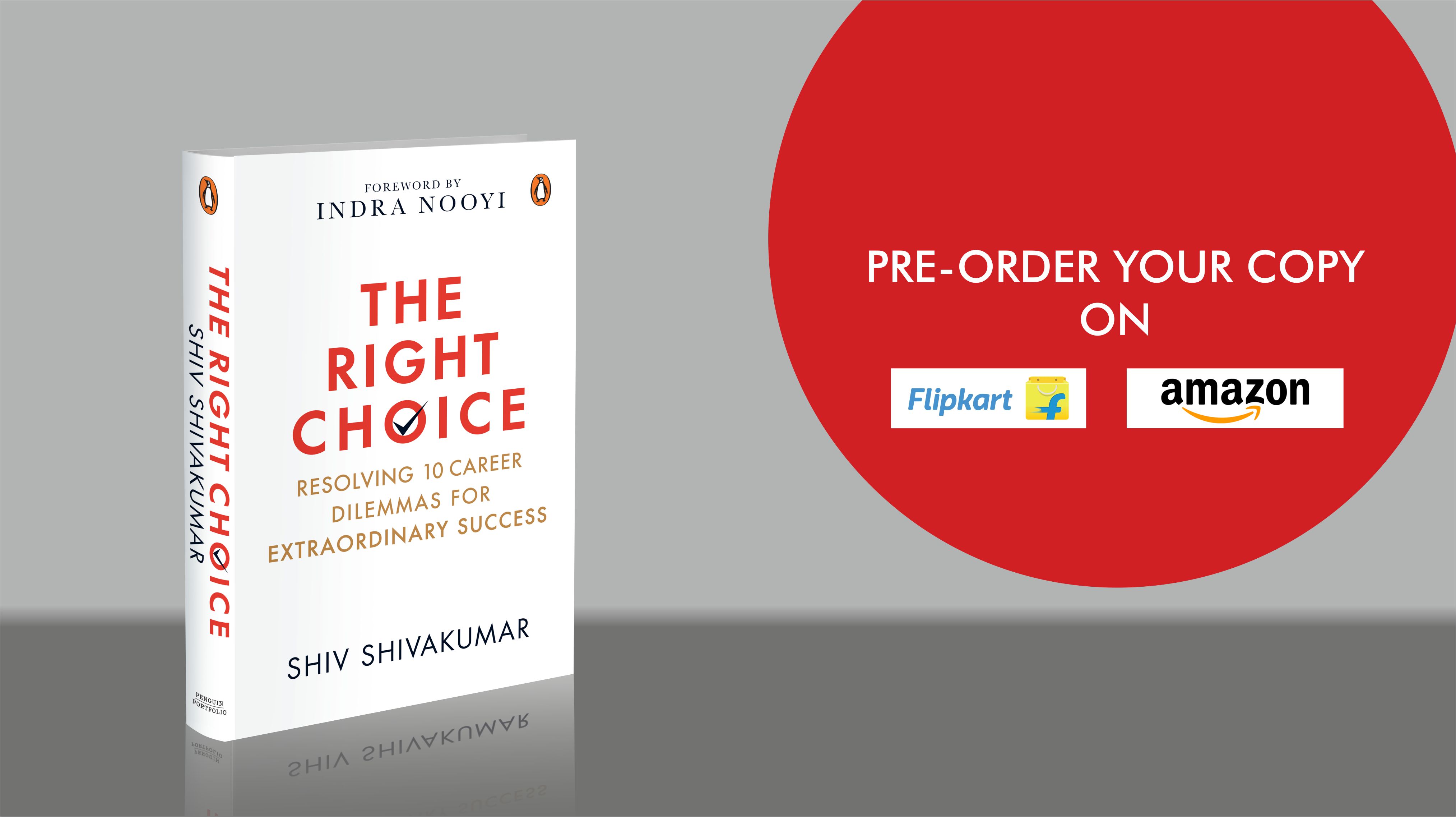 http://bit.ly/TRCSHIVAKUMAR
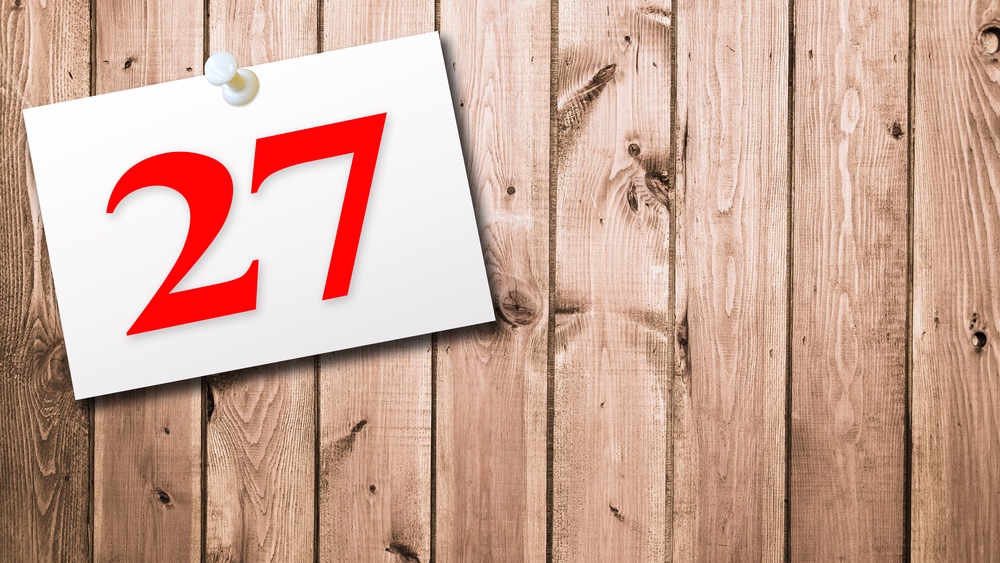 Summary
World
Social regulation
India
Individual, Family, Company